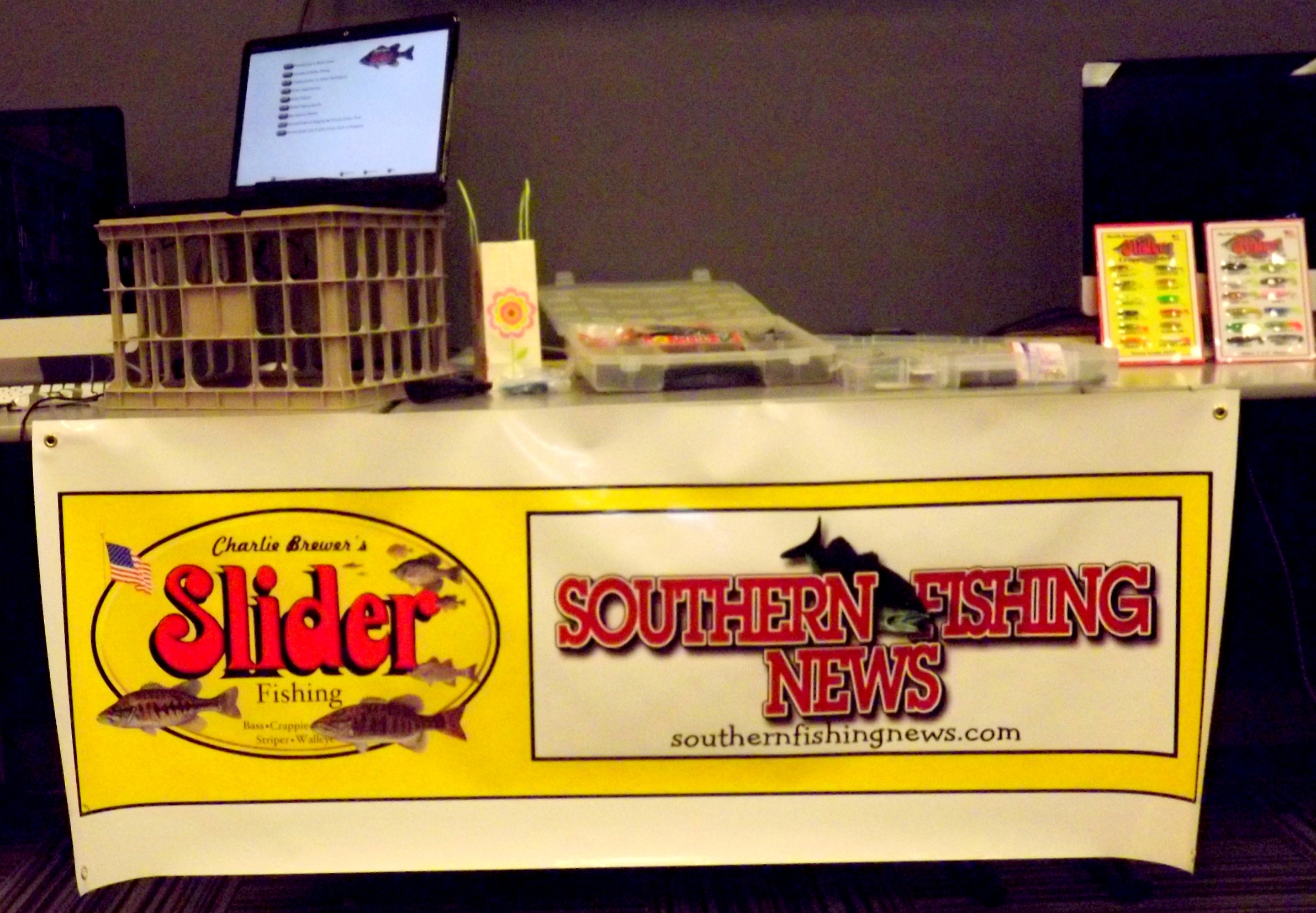 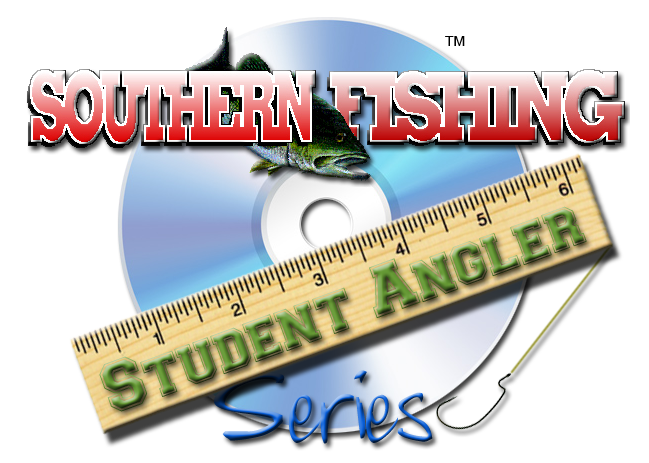 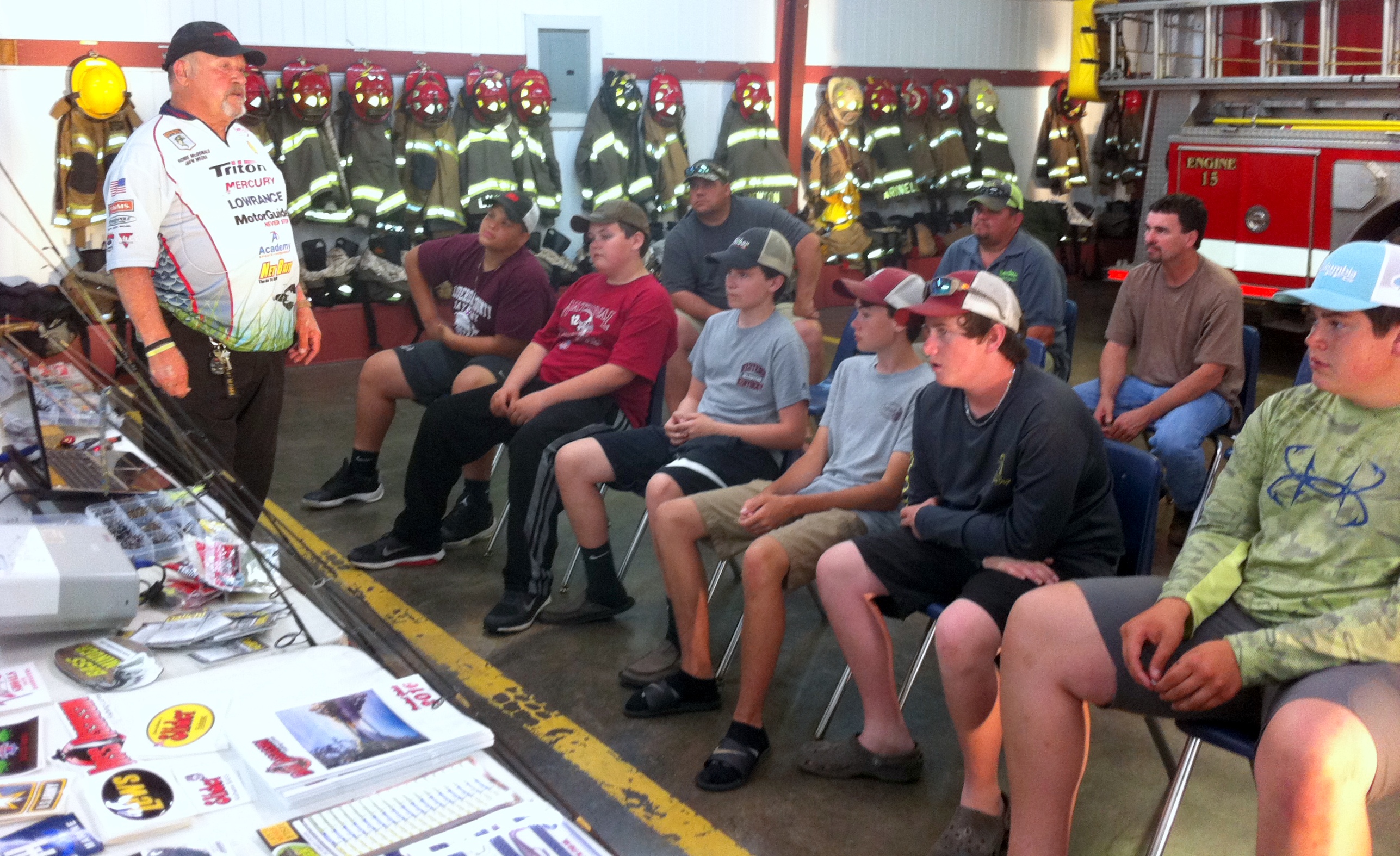 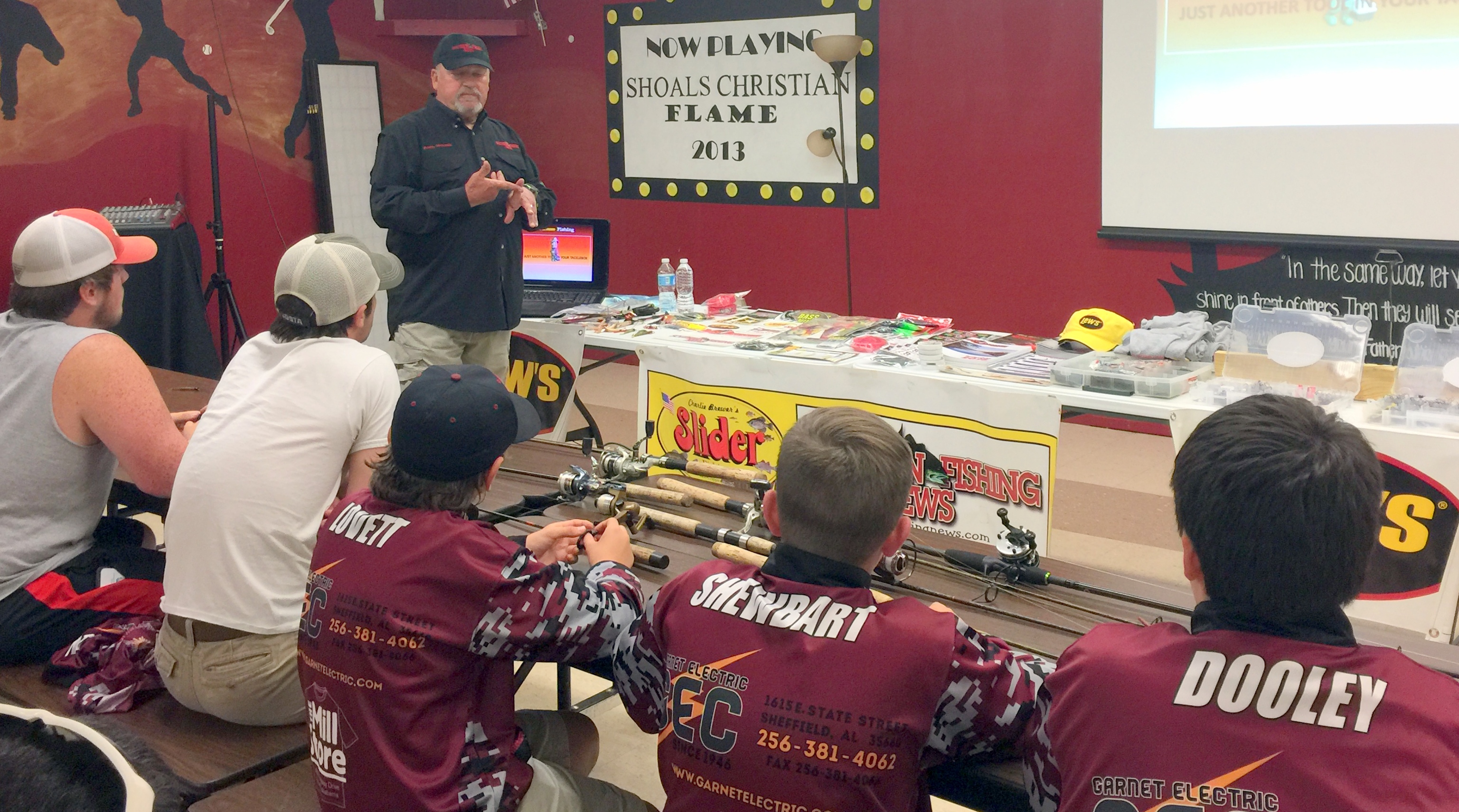 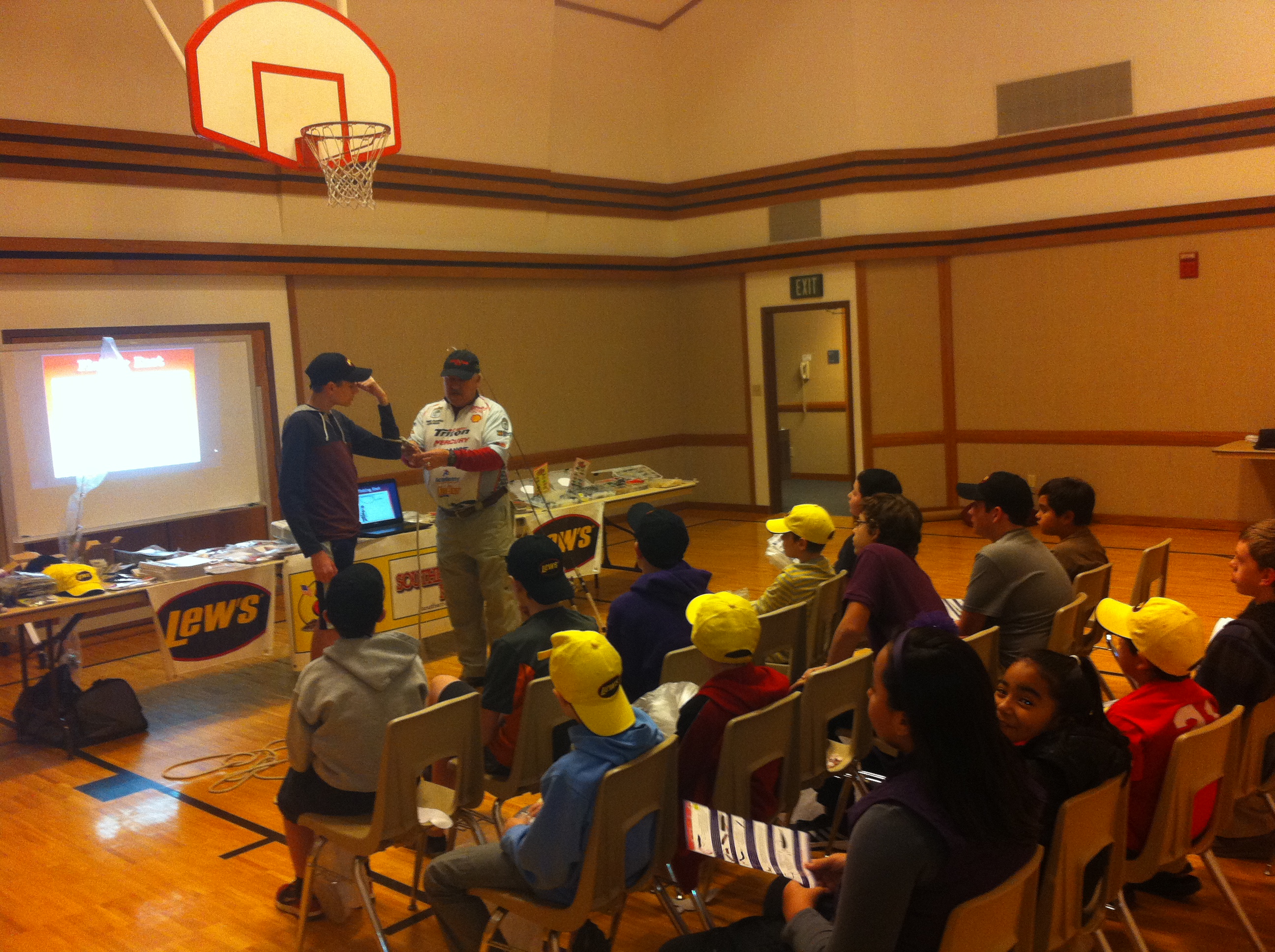 [Speaker Notes: First, thank you for having me as your guest! Who’s ready to talk about the wonders of Tupperware ?If you raised your hand you are really in the wrong room!
No, seriously, we are going to talk about finesse fishing.My name is Ron McDonald & I am the publisher & editor of SFN.  You can call me Mr. Mac, BubbaMac or Big Mac but don’t ever call me a quarter pounder! Please. 
I am not a pro, semi-pro or even a top ten local tournament bass fisherman. I am average to below average. Now don’t get me wrong, I am an expert fisherman...I just have trouble with the catching part every now and then!

I’d like to mention this class is sponsored by SFN, Slider Lures, Bass Minder, Diachi Hooks & West End Outdoors in Athens. They provided the stuff in your goodie bags & the draw prizes.]
Origins of our modern luress
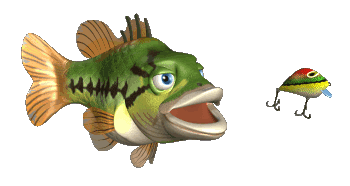 This Student Angler Class is about antique lures that laid the foundation for the modern lures we have today. On many slides we have included a modern version.
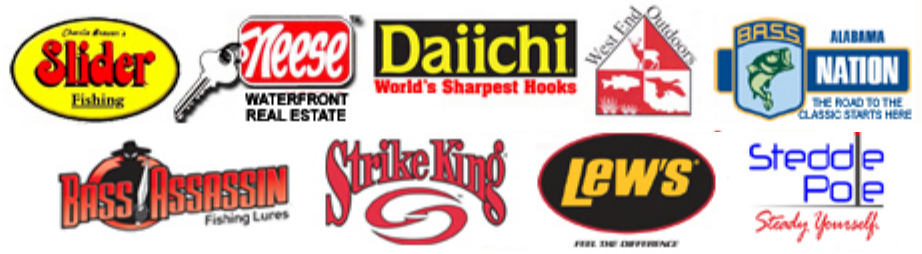 World Record Largemouth 1932
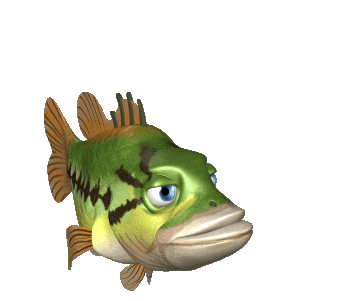 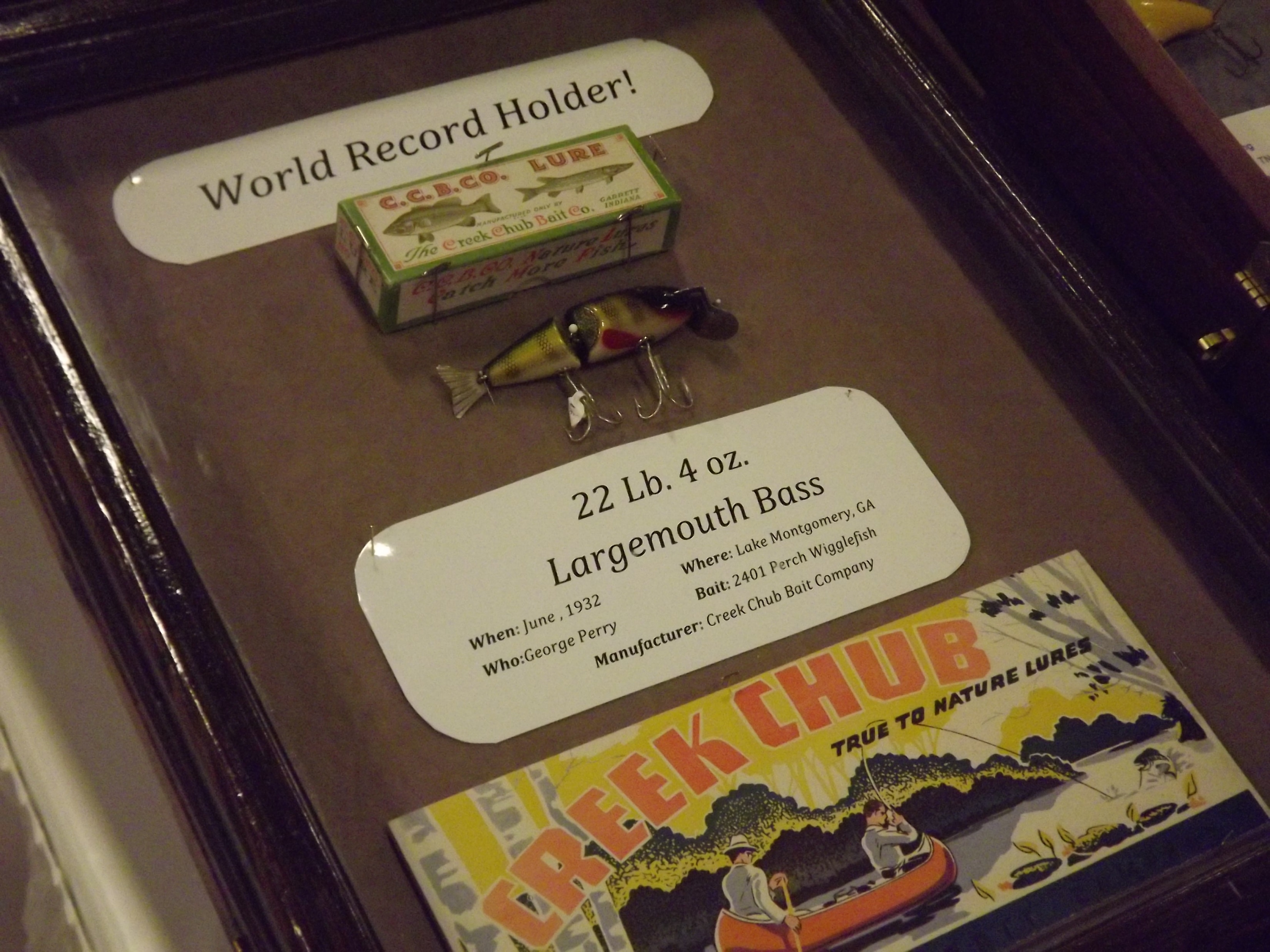 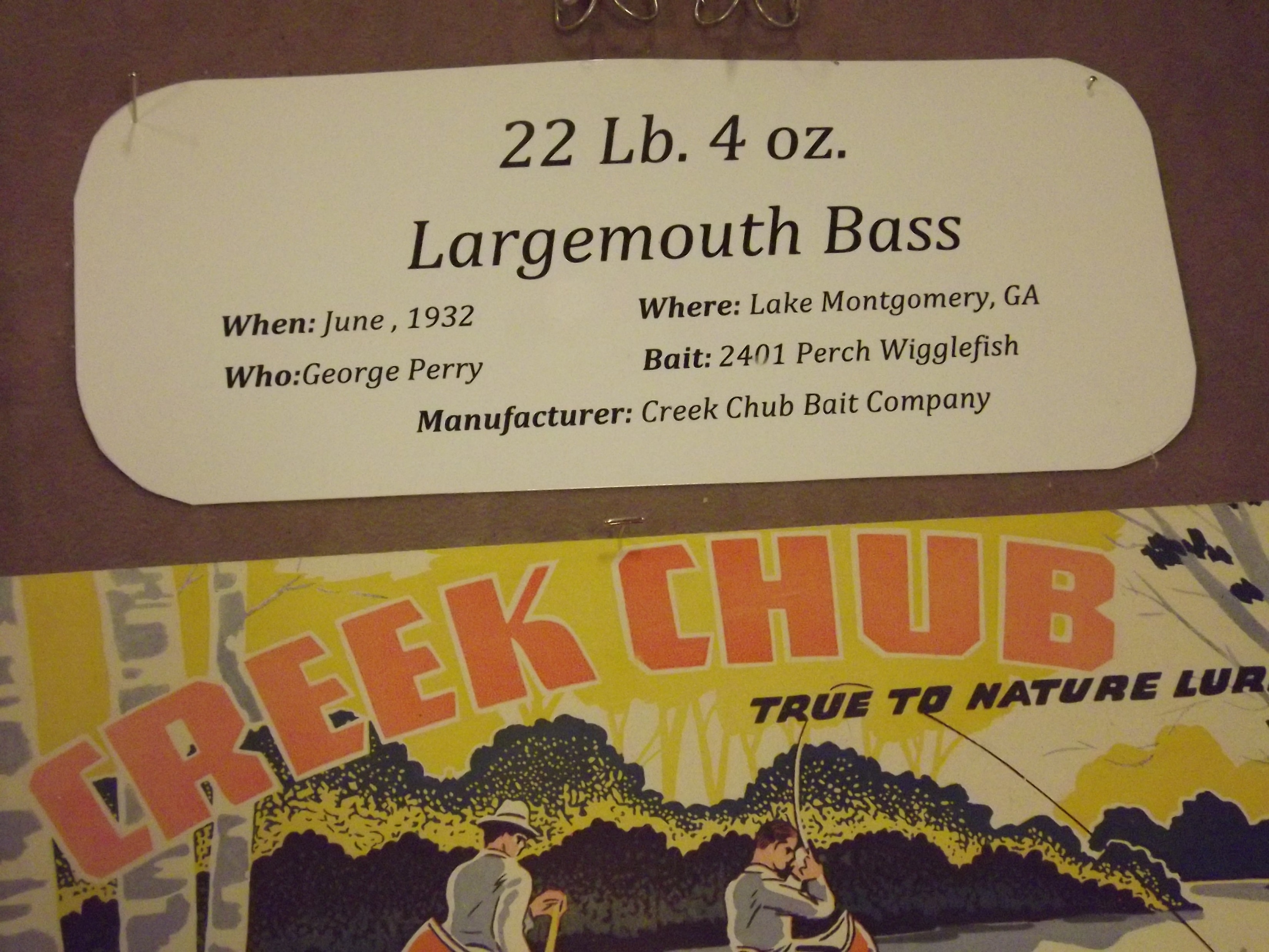 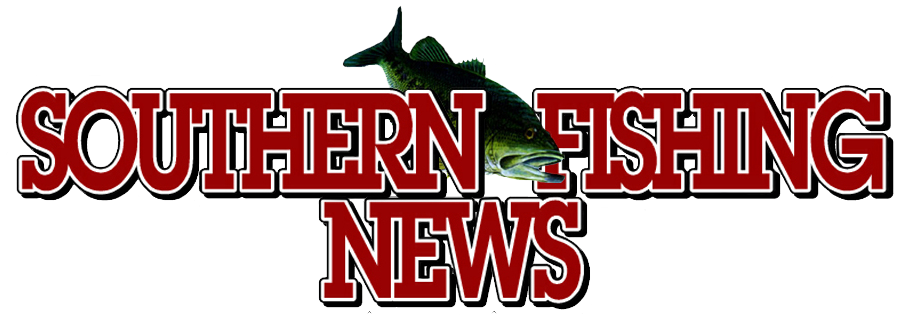 [Speaker Notes: Today/tonight I’m going to talk to you about finesse fishing, Tell you what you can do with it, share a few tips and tricks .
Finesse fishing is another fishing tool in your tacklebox .]
Inline spinner ancestors
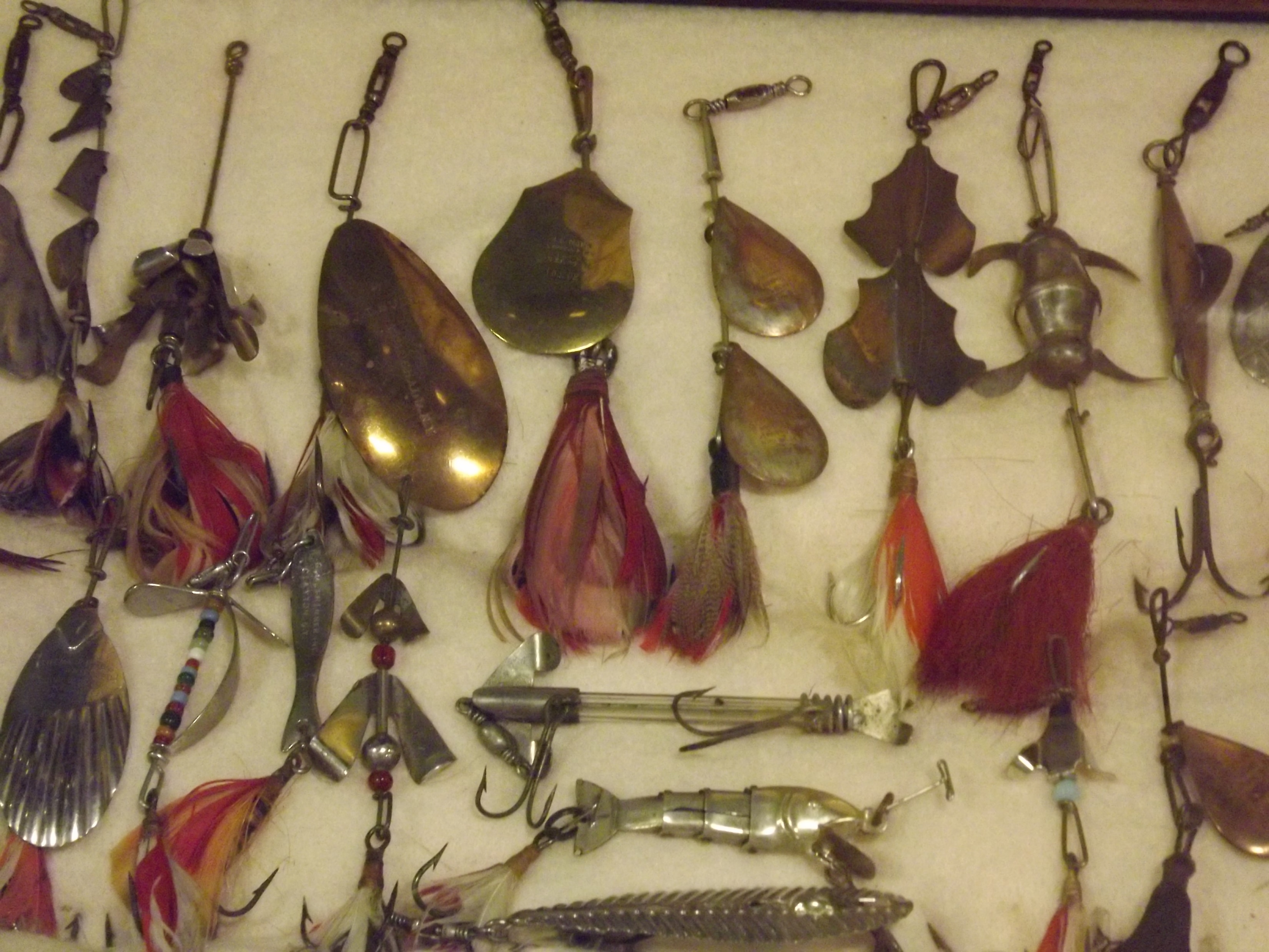 CHECKOUT THE BLADE SHAPES
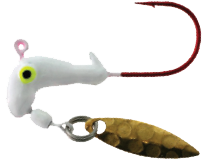 Road Runner
Square bill, topwater andinline spinner styles
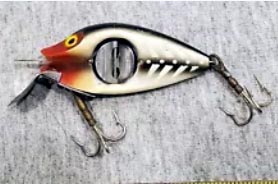 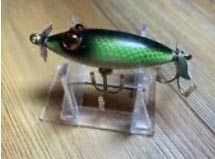 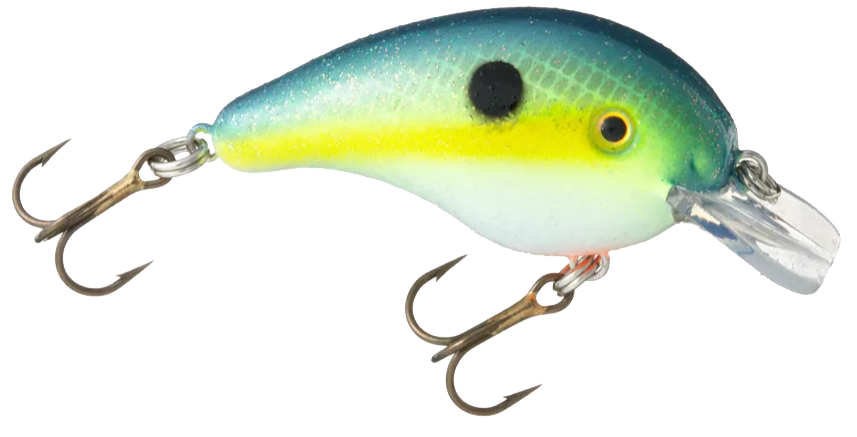 Teddy Bear Eye Wood Minno
Uniline Spinno Minno
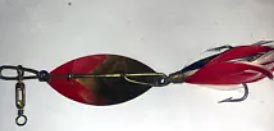 Strike KingPro Model square bill
Pflueger Peacock Feather
Topwaters and divers
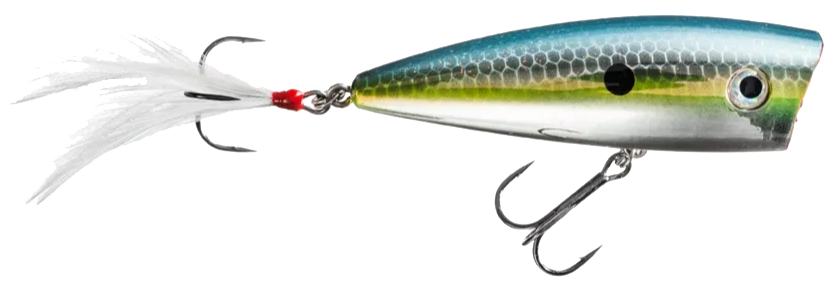 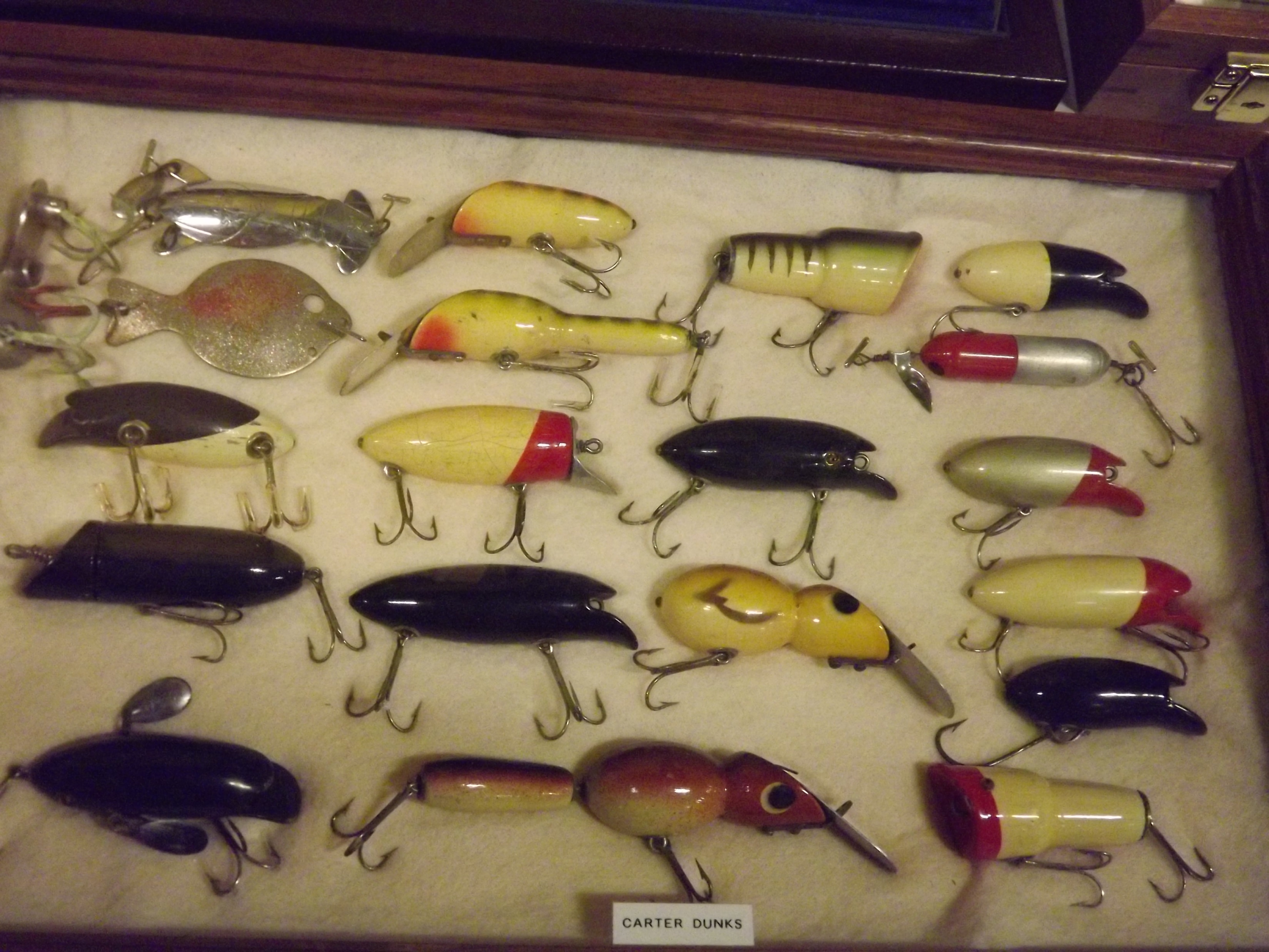 Strike King KVD Splash
[Speaker Notes: So here we go. First let’s watch a 6 min. Video to give you an introduction to Slider Lures(Show TN Crossroads video)]
Antique lures with the original box
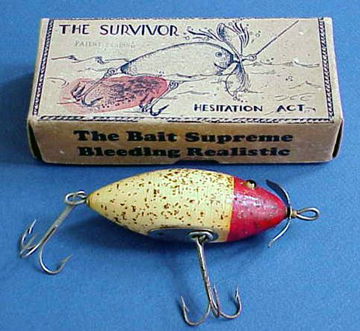 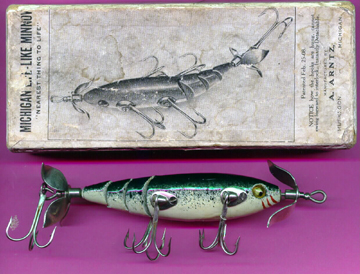 Needs more hooks…
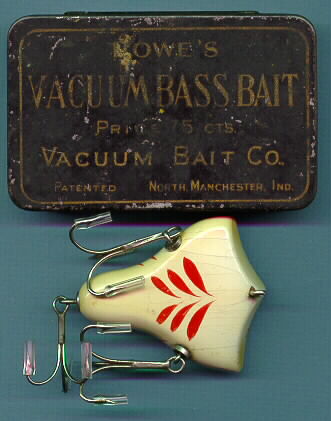 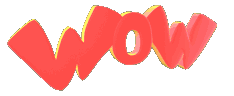 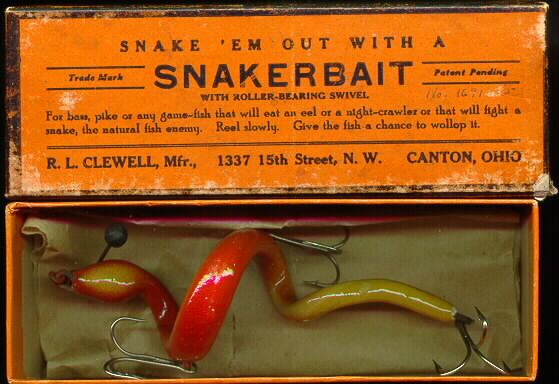 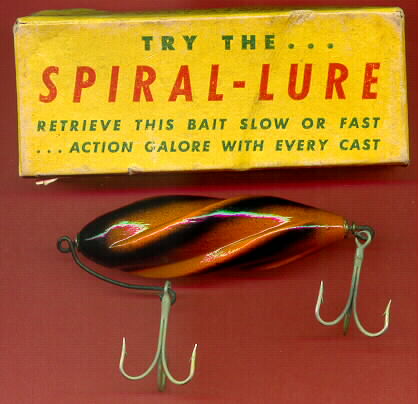 Squarebill/swimbaitand something else
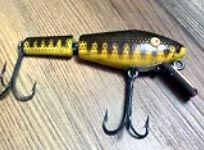 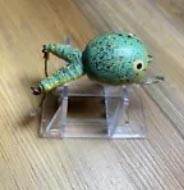 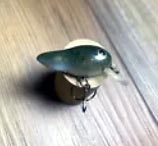 L&S  Bass Master
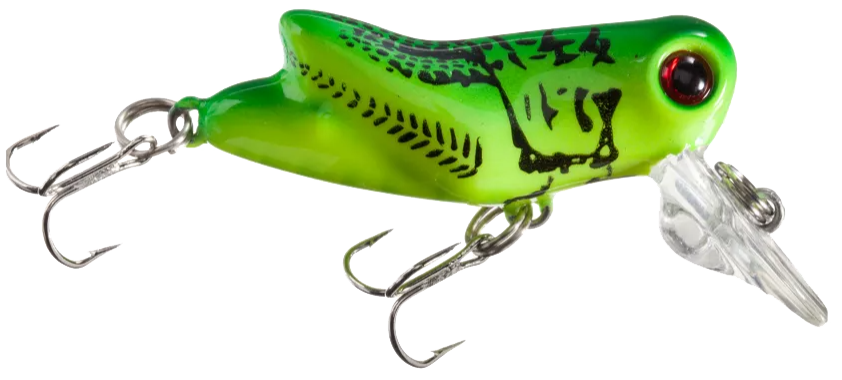 Poly Frog 1930’s
Rebel Tadfly
BPS XTS Mini Hopper
early topwater lures
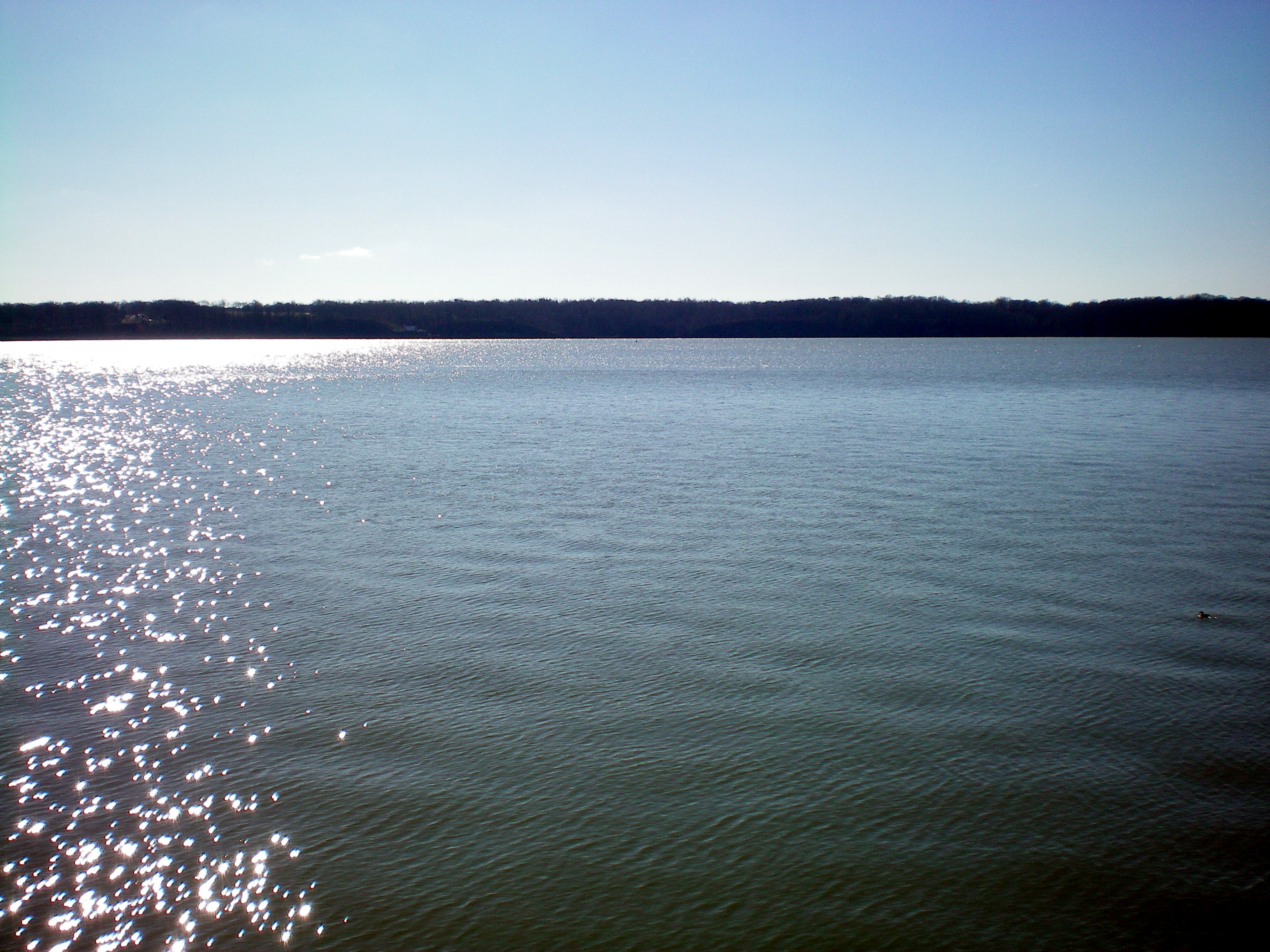 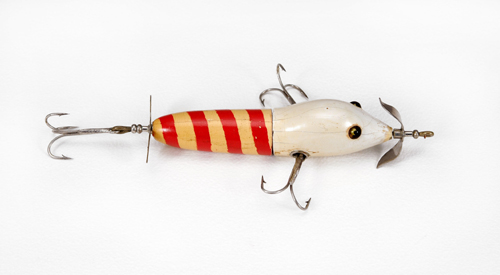 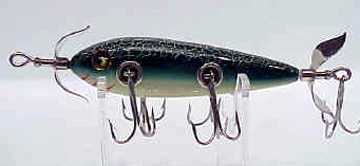 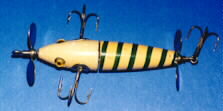 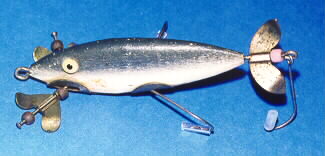 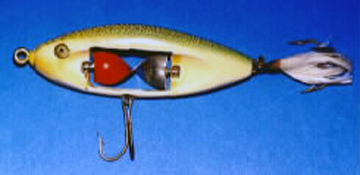 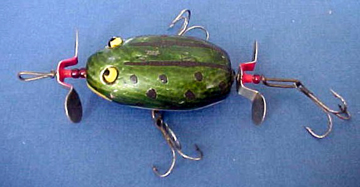 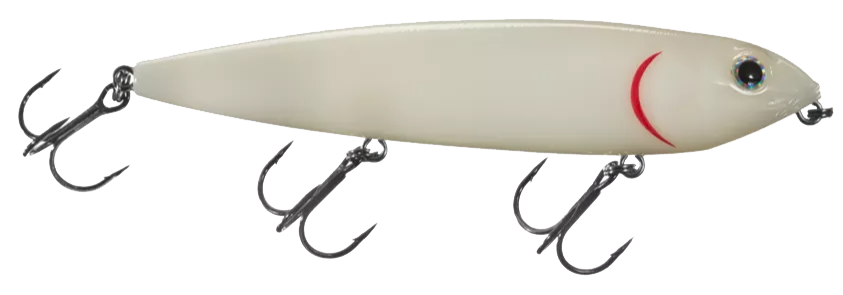 Strike KingSexy Dawg
The original swimbait?
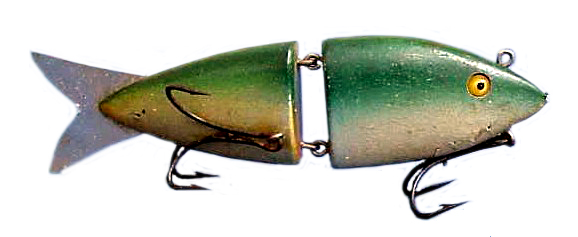 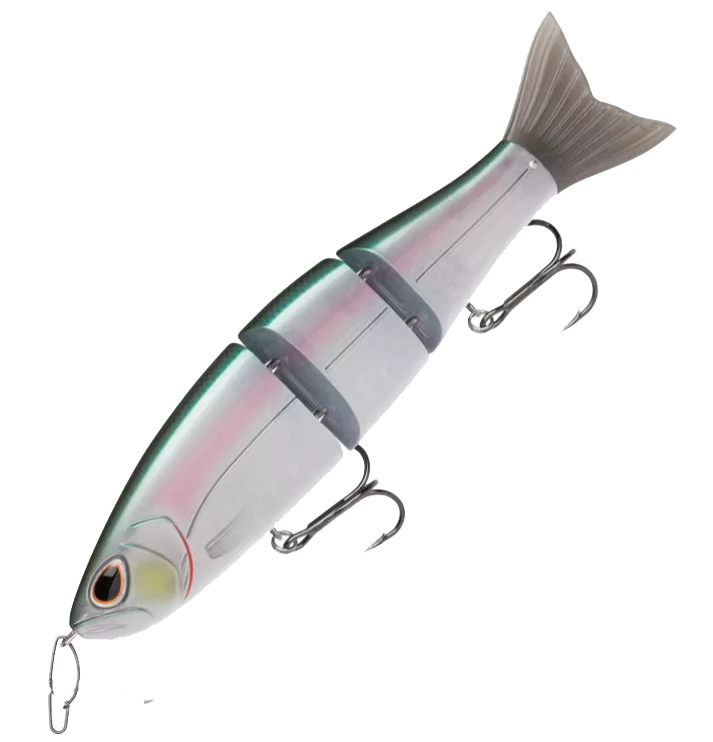 Storm Arashi
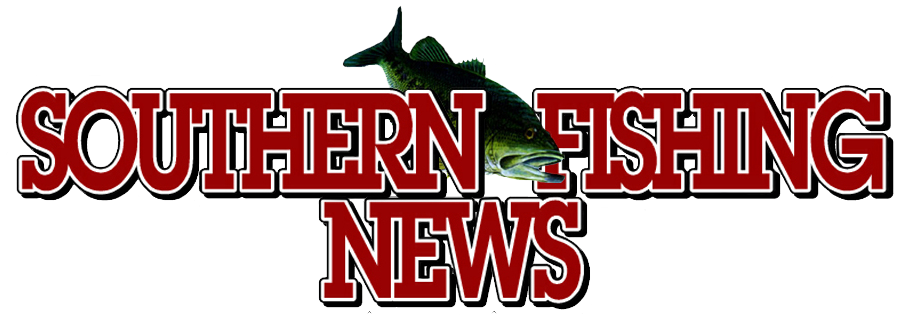 [Speaker Notes: So here we go. First let’s watch a 6 min. Video to give you an introduction to Slider Lures(Show TN Crossroads video)]
The Balsa Big o
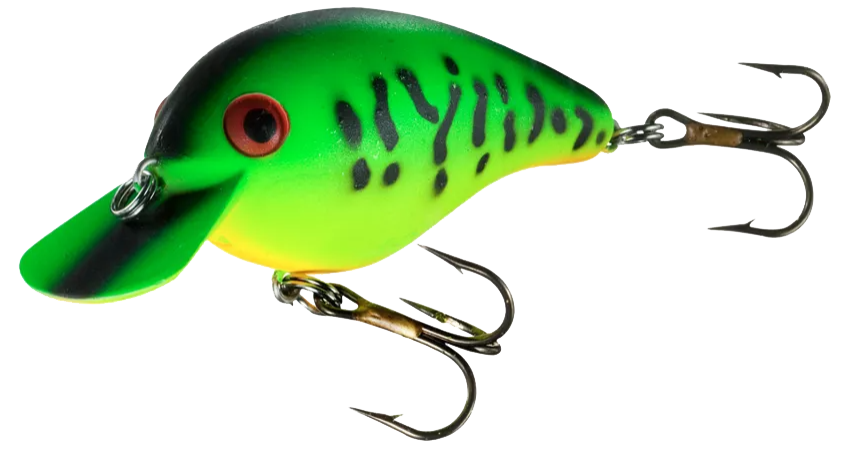 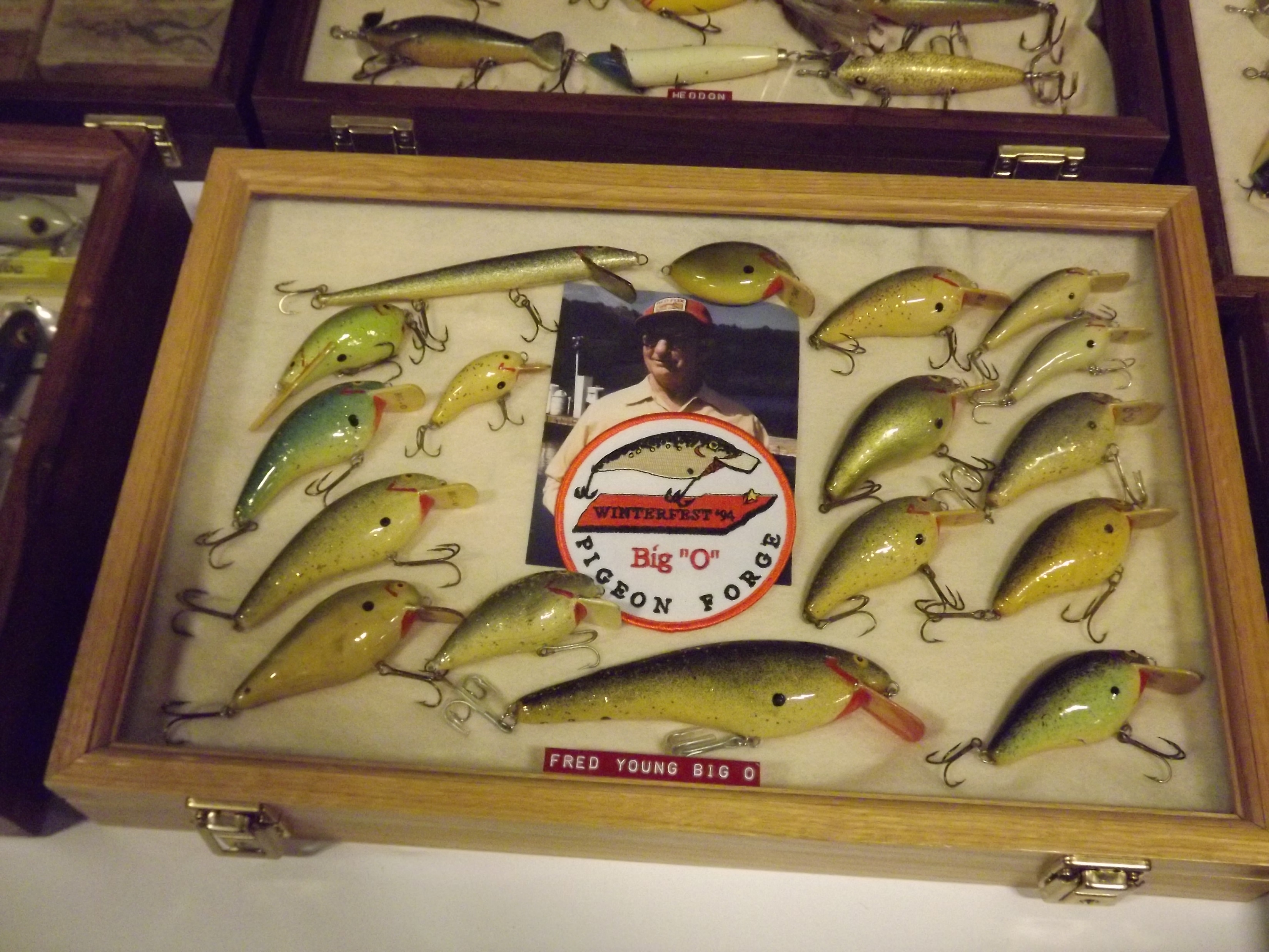 THE NEWBig O
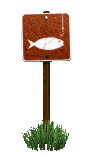 They caught fish, we think
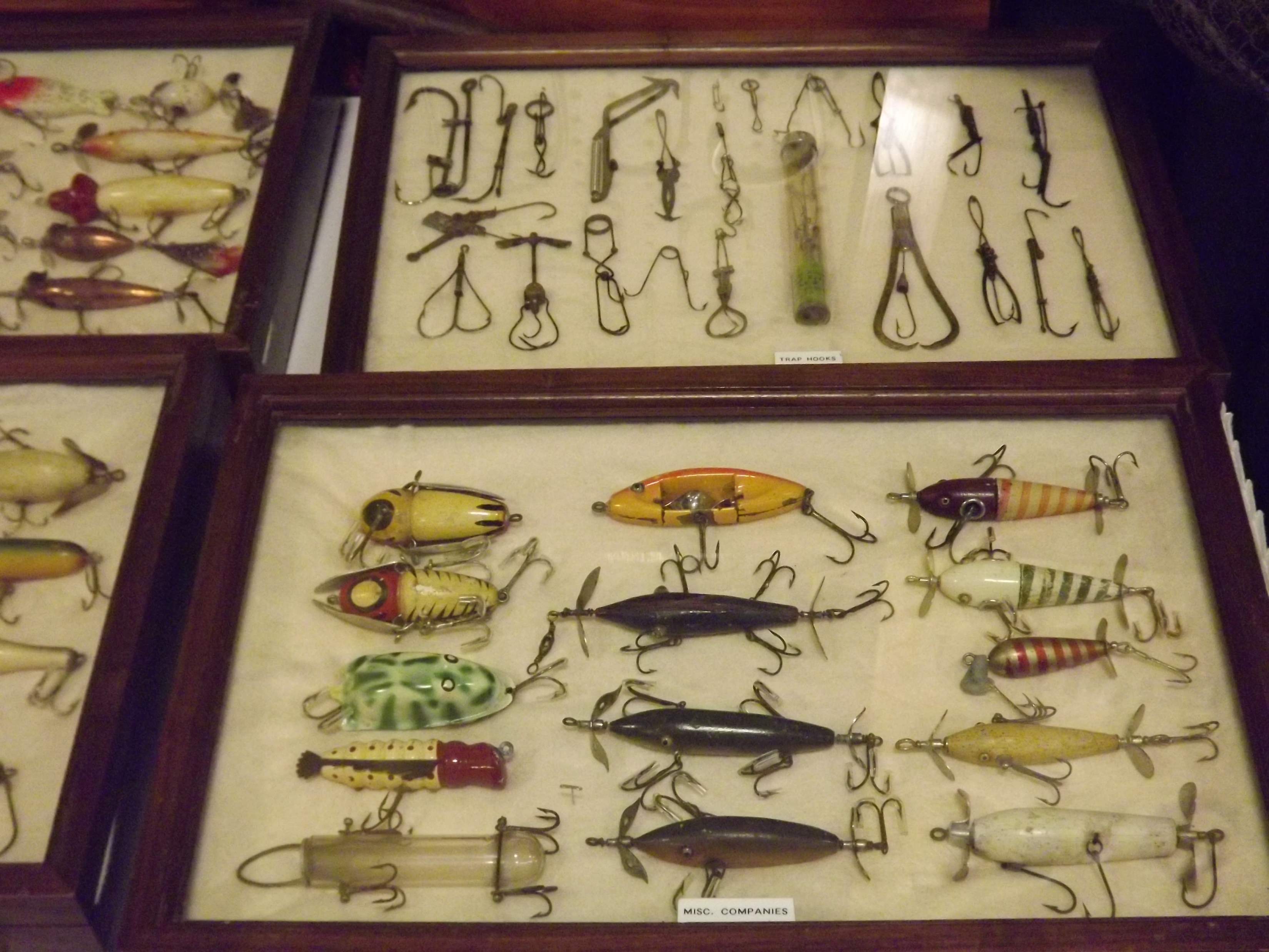 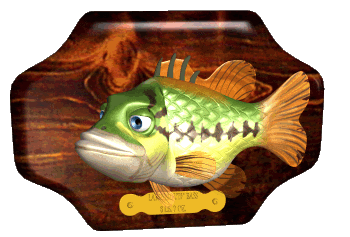 Some classic spinnerbaits
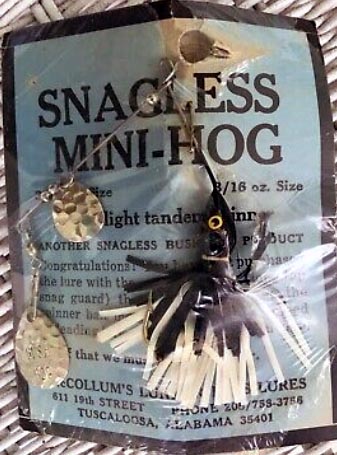 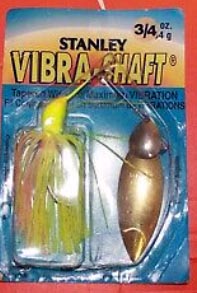 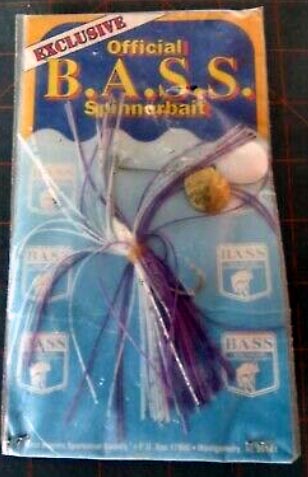 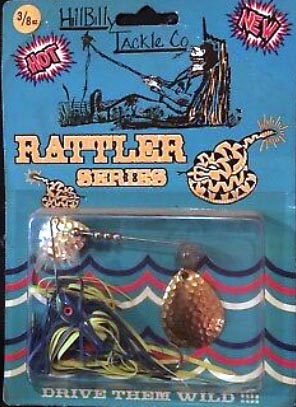 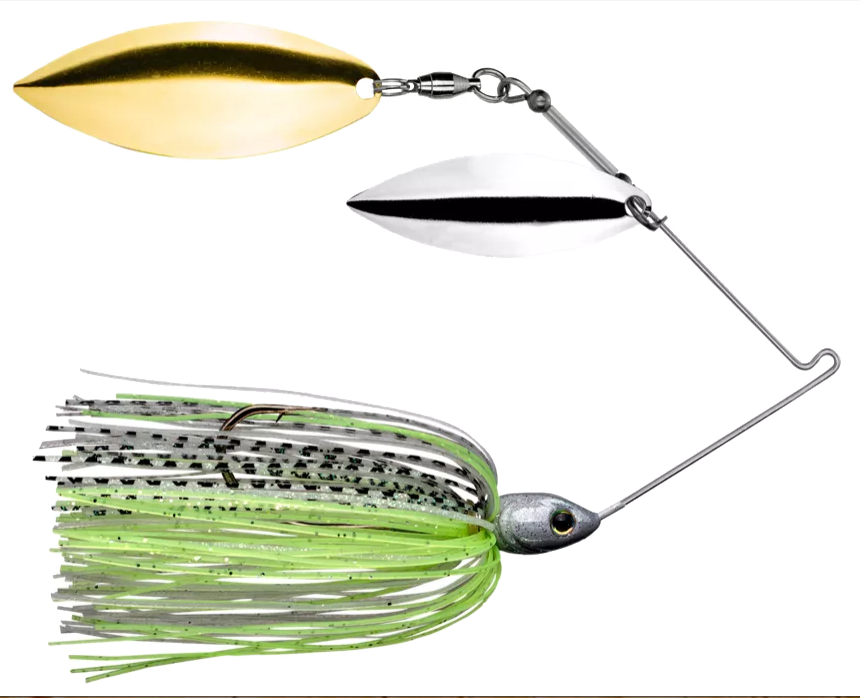 Strike King
Perhaps the best improvements to spinnerbaits are the blade shapes, quality blade swivel and skirts.
Now you can appreciate the luredesigns that influenced ourmodern lures.

But you gotta admit, these antique lures Were quite imaginative!
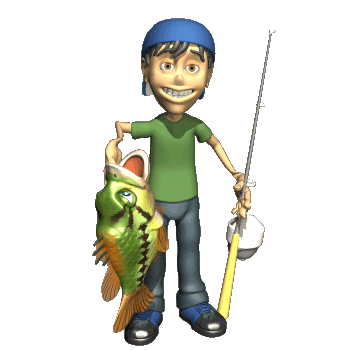 southernfishingnews.comSouthern Fishing News also on
Facebook
LinkedIn
Twitter
Printerest
Instagram
MeWe
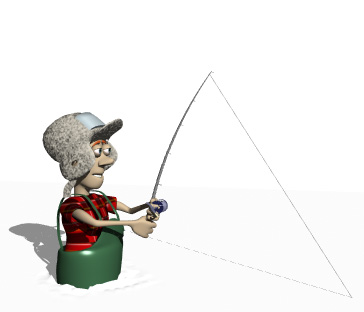 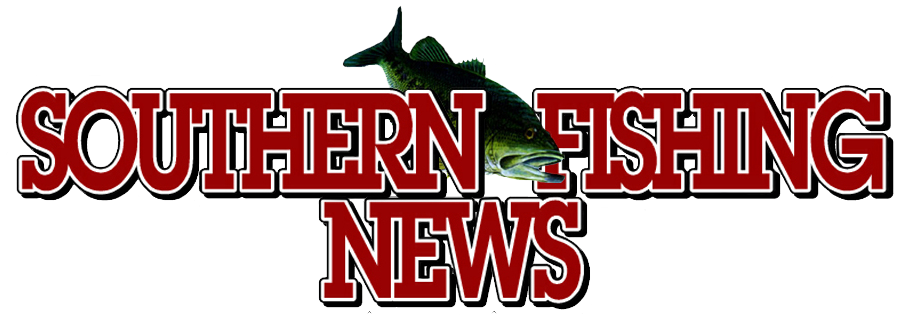 Email Us at publisher@southernfishingnews.com
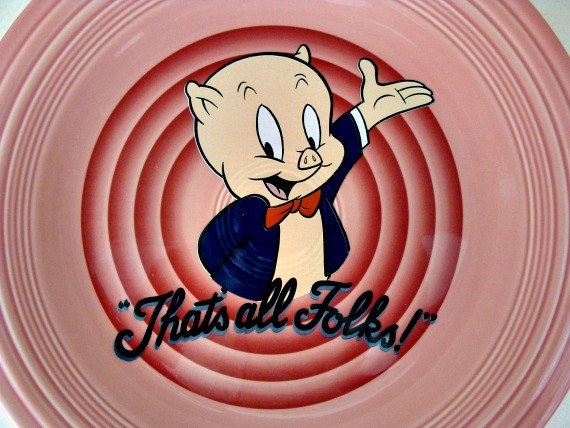 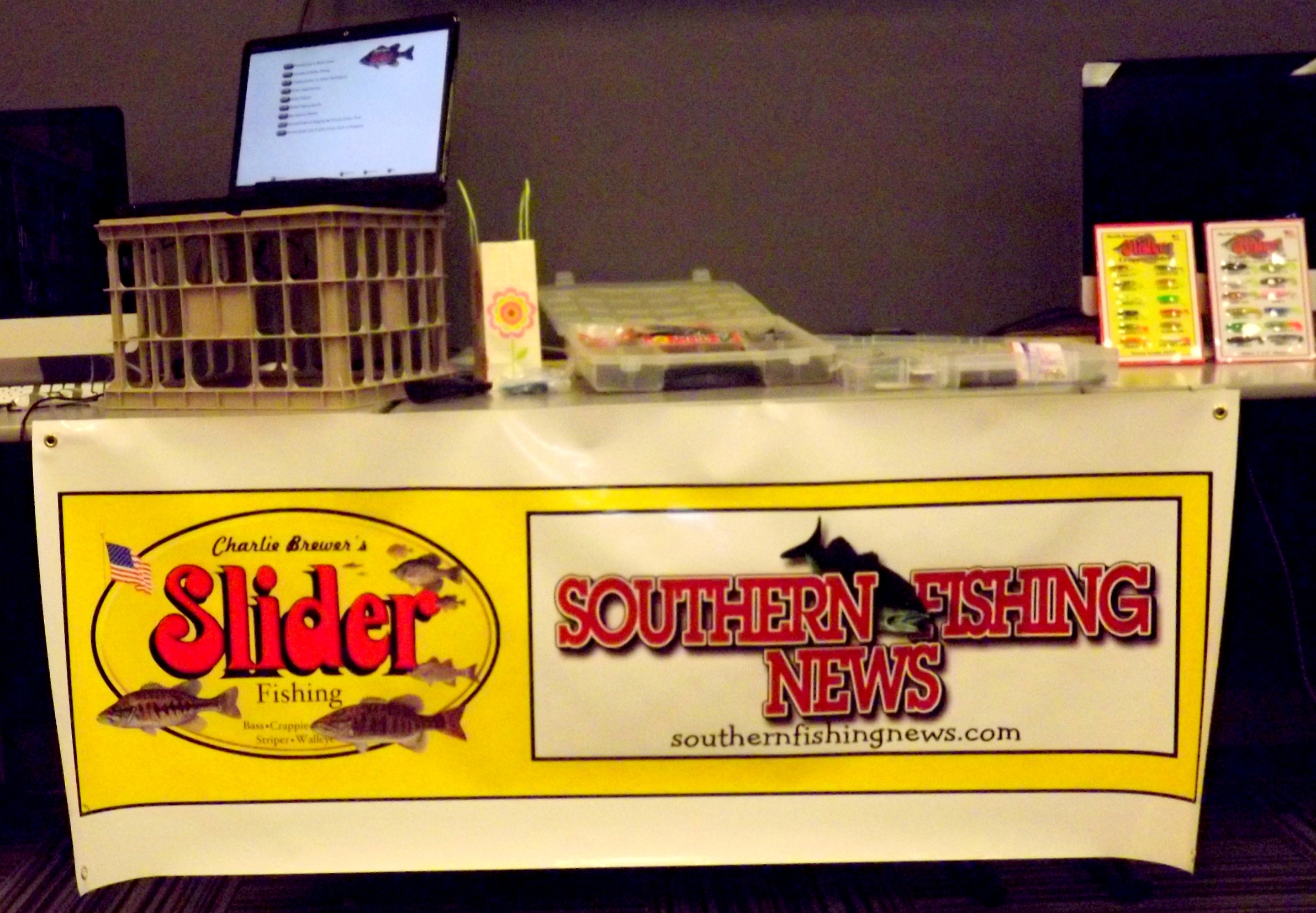 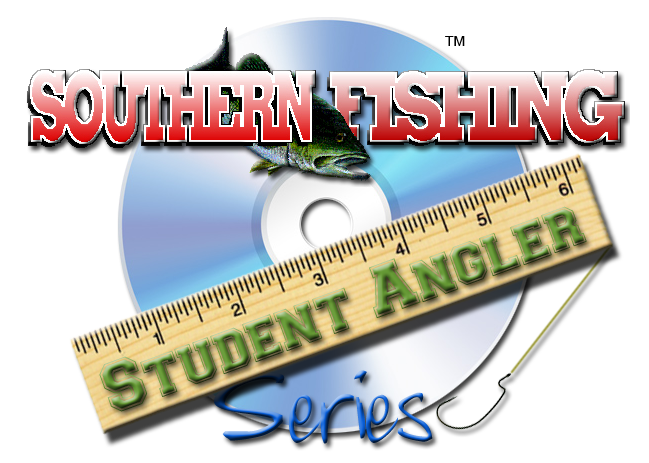 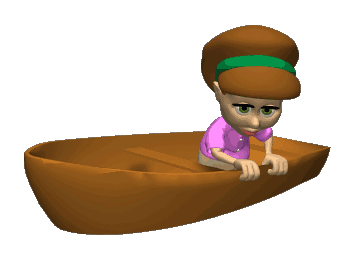